Федеральный закон от 27.07.2006 N 152-ФЗ "О персональных данных"











Персональные данные – это

любая информация, относящаяся к прямо или косвенно определенному или определяемому физическому лицу (субъекту персональных данных)
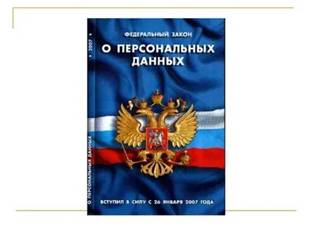 Таких данных огромное количество. К ним относятся:

Фамилия
 Имя
 Отчество
 Дата рождения
 Место рождения
 Место жительства (адрес)
 Номер телефона
 Адрес электронной почты
 фотография
 Возраст и др.
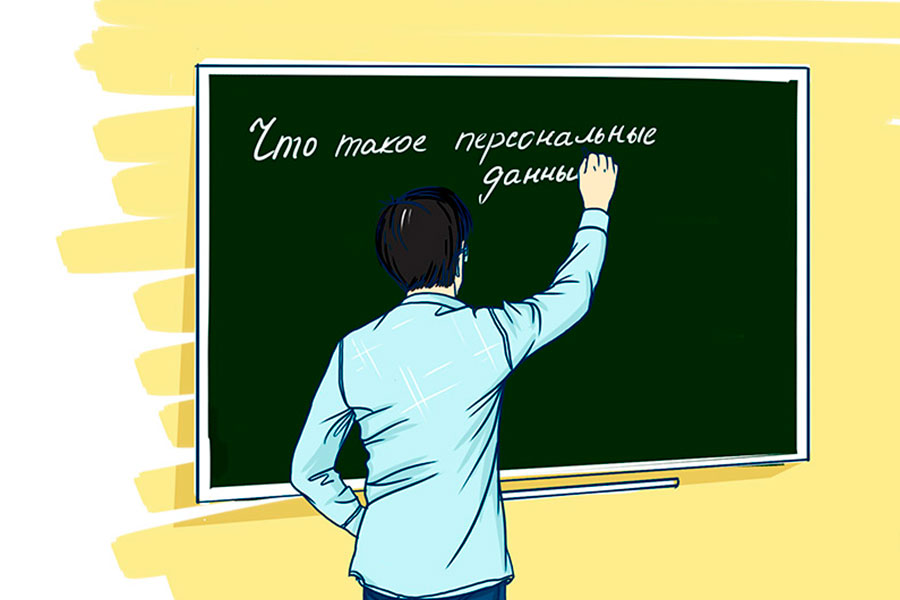 Специальные персональные данные  - расовая, национальная принадлежность, политические взгляды, религиозные убеждения, состояние здоровья.

Биометрические персональные данные – сетчатка глаза, ДНК, группа крови.







В целом можно сказать, что персональные данные – это совокупность данных, которые необходимы и достаточны для определения какого-то человека.
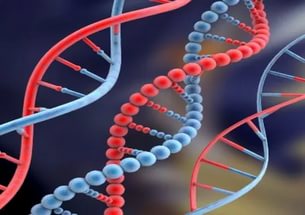 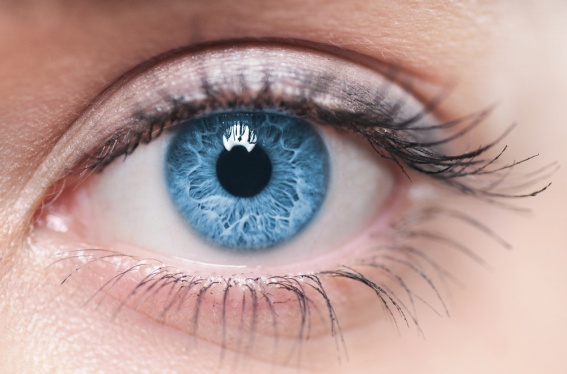 Контроль за персональными данными:

сами решаем, что сообщать другим людям

использование персональных данных других лиц с их согласия

защита со стороны государства: 
    - уполномоченный орган (Роскомнадзор)
    - прокуратура, суд